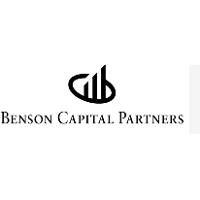 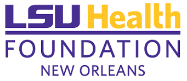 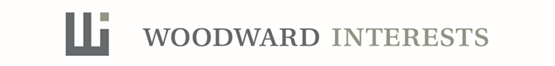 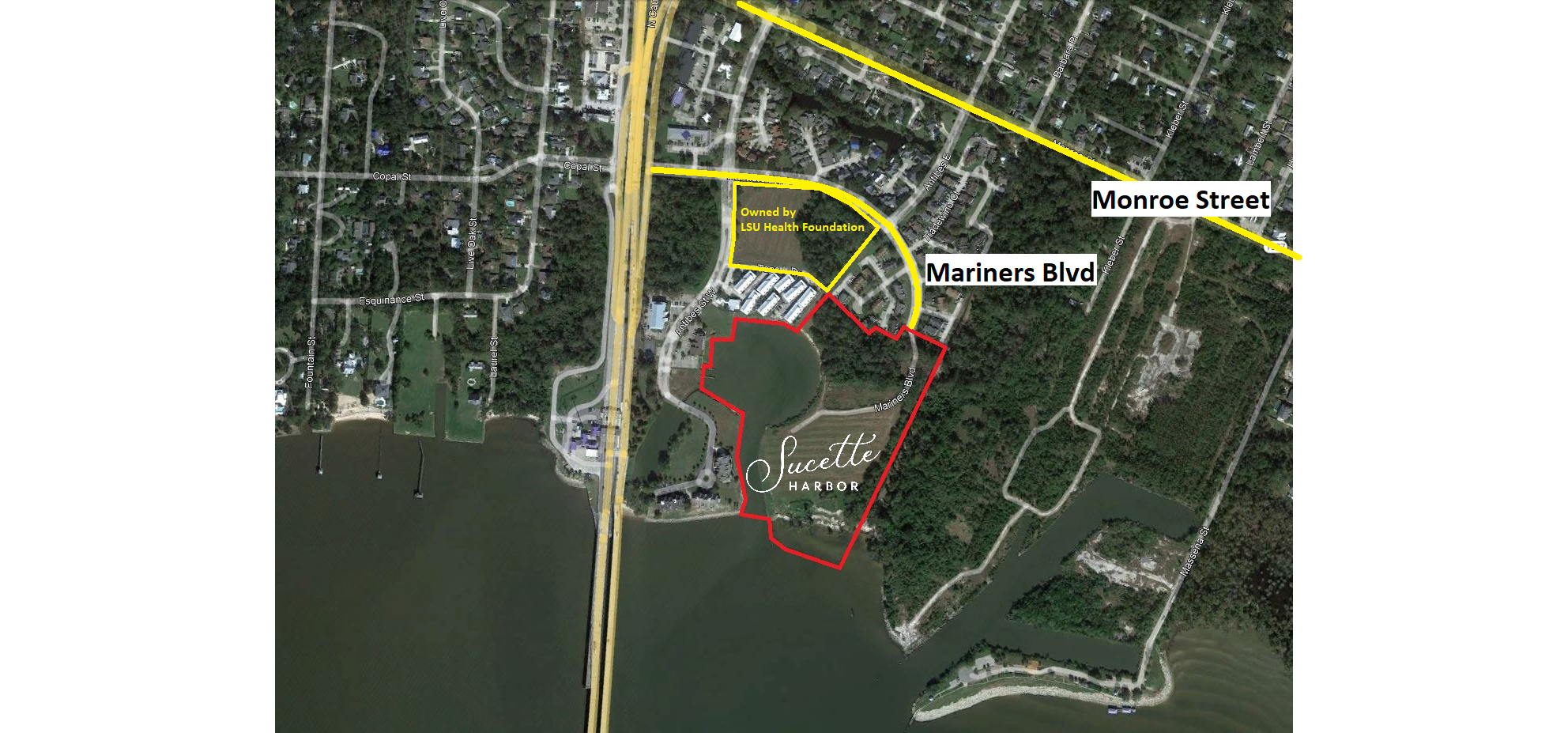 2
2
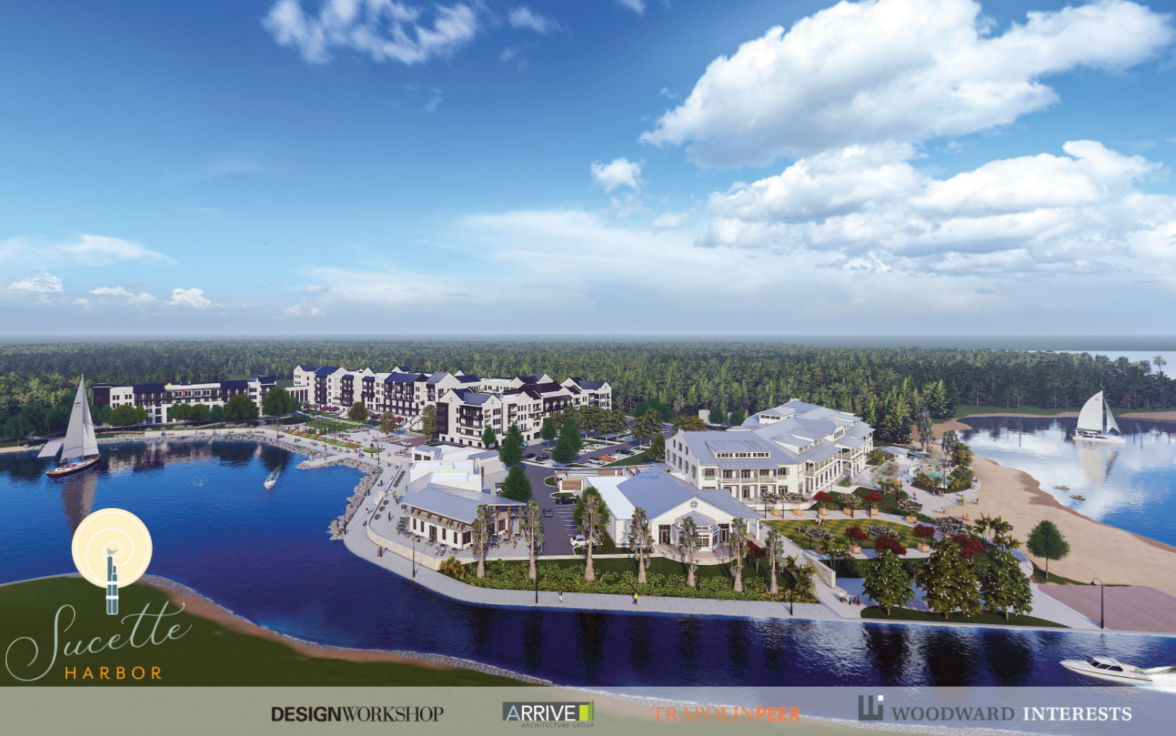 3
3
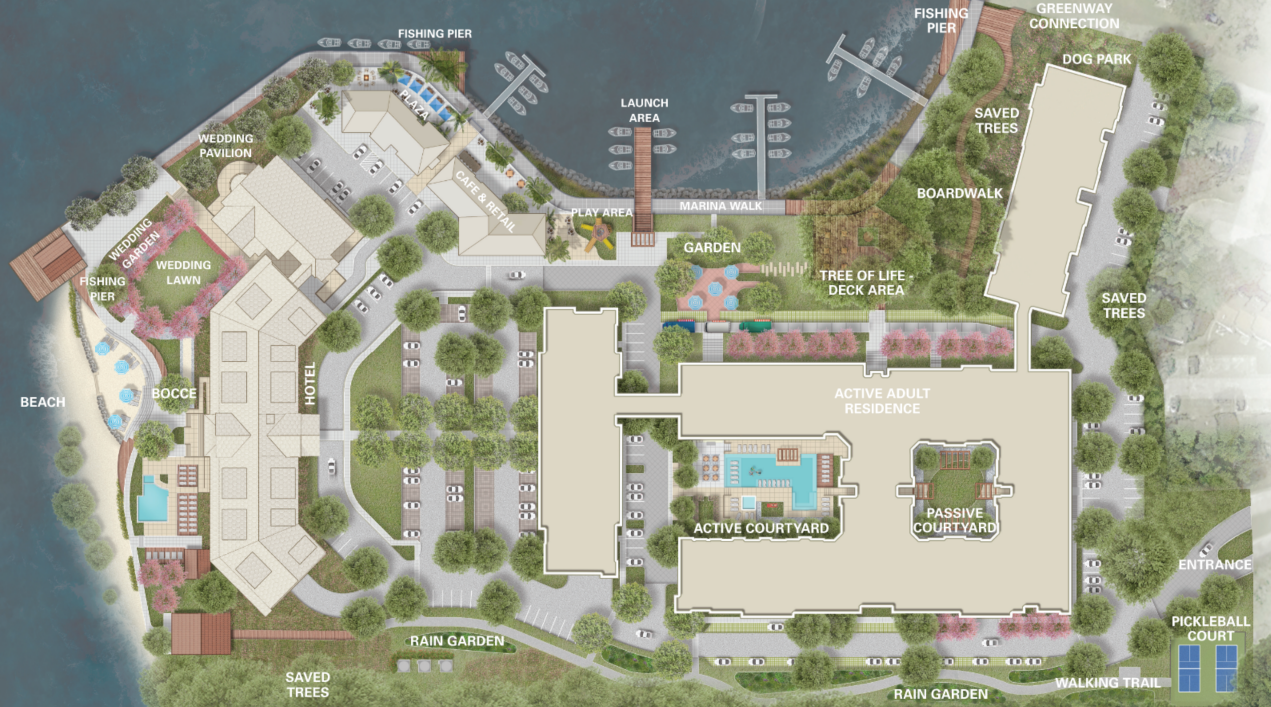 4
4
Program Overview
Site Size: 
Approximately 22.774 acres / 992,035 Square Feet

Program Overview
Active Adult – 201 units
Boutique Hotel – 82 rooms	
Food & Beverage – 
Two-story restaurant
Café/marina office
Marina – 103 slips
5
Traffic Impact Analysis
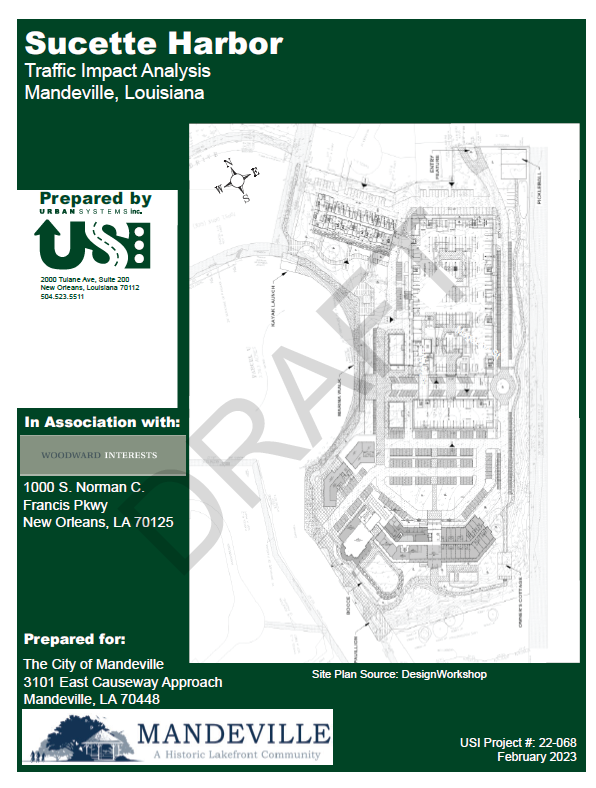 Scope of Study
Coordinated with City on Study Area
Meets Mandeville CLURO requirements
Based on Industry Standards

Urban Systems, Inc.
Locally owned and operated since 1974
Staff on project team has over 35+ years combined Traffic Engineering experience
Professional Engineers and Professional Traffic Operations Engineers
Team member lived in Lewisburg neighborhood near Mandeville
6
Data Collection
Counts in October 2022 
Field Observations
Historic Traffic Counts 
Regional Planning Commission Model 
ITE Trip Generation
Crash history
7
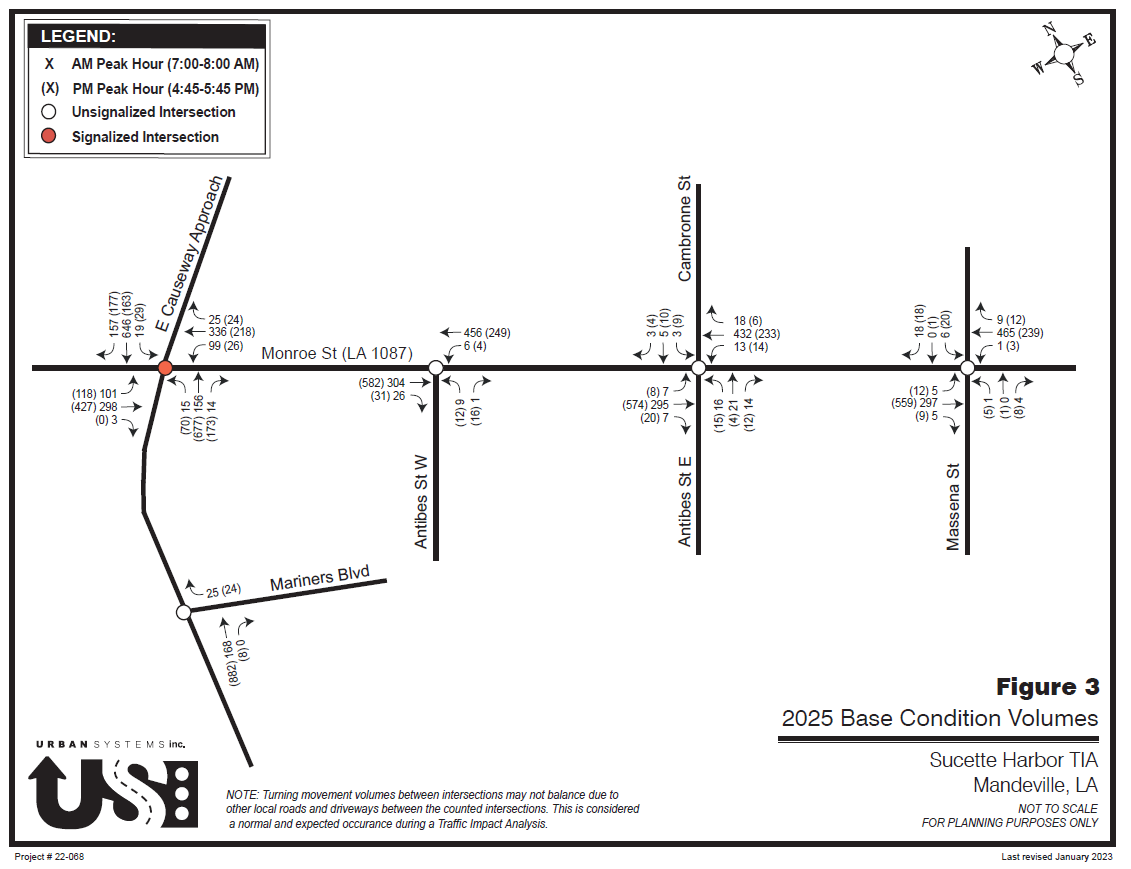 Data Collection
8
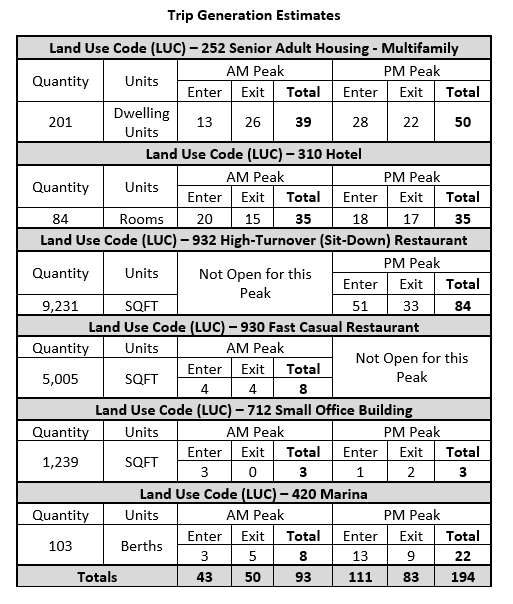 Trip Generation Estimates
Industry Standard based on Institute of Transportation Engineers 11th Edition Trip Generation Manual
Proposed Operations
Conservative Approach
9
Capacity Analysis – CLURO Requirements
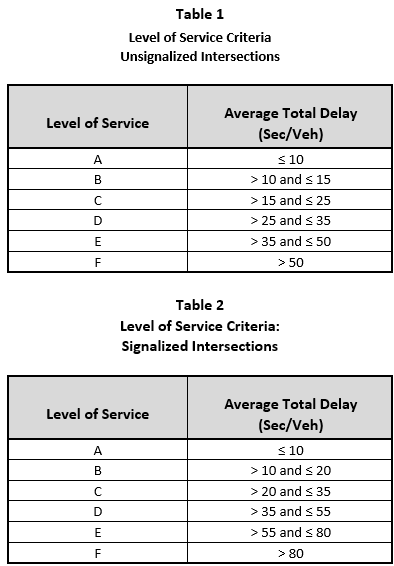 Level of Service
Street Classification
Local LOS C
Arterial/Collector LOS D
Volume to Capacity Ratio (v/c) < 1.0
2025 Base and 2045 Design Year
10
Impact
11
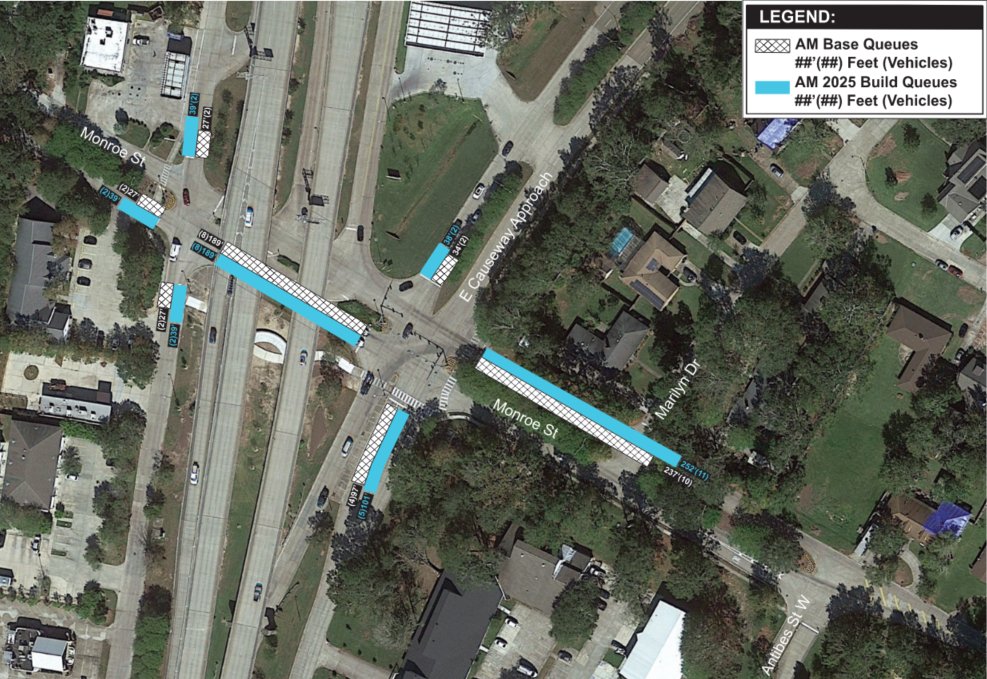 AM Queue Map
Data Collection
12
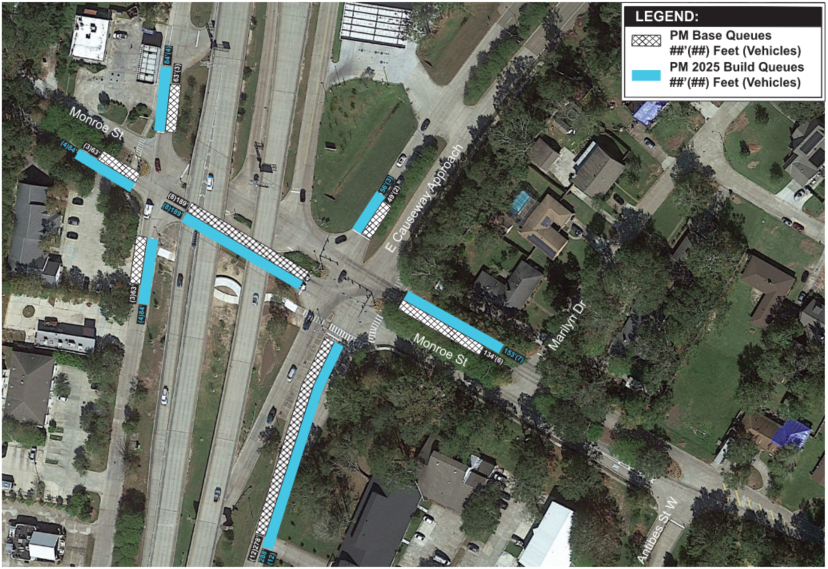 PM Queue Map
Data Collection
13
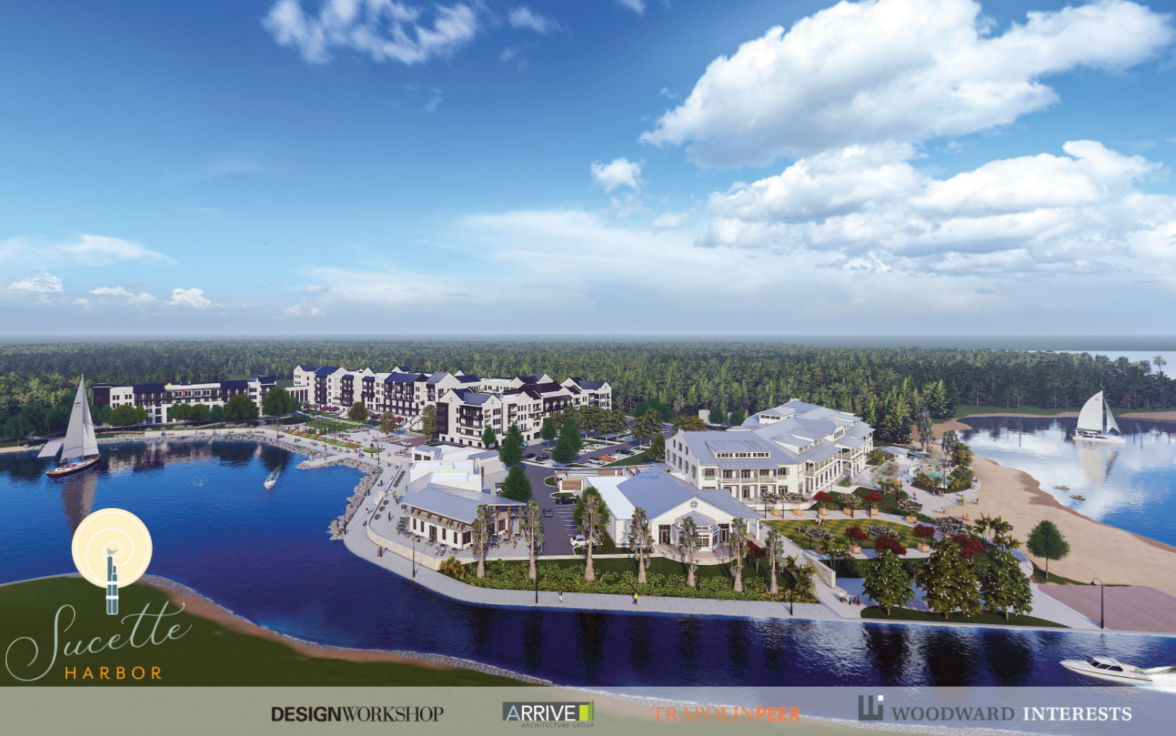 14